English and French VOCABULARY in figures
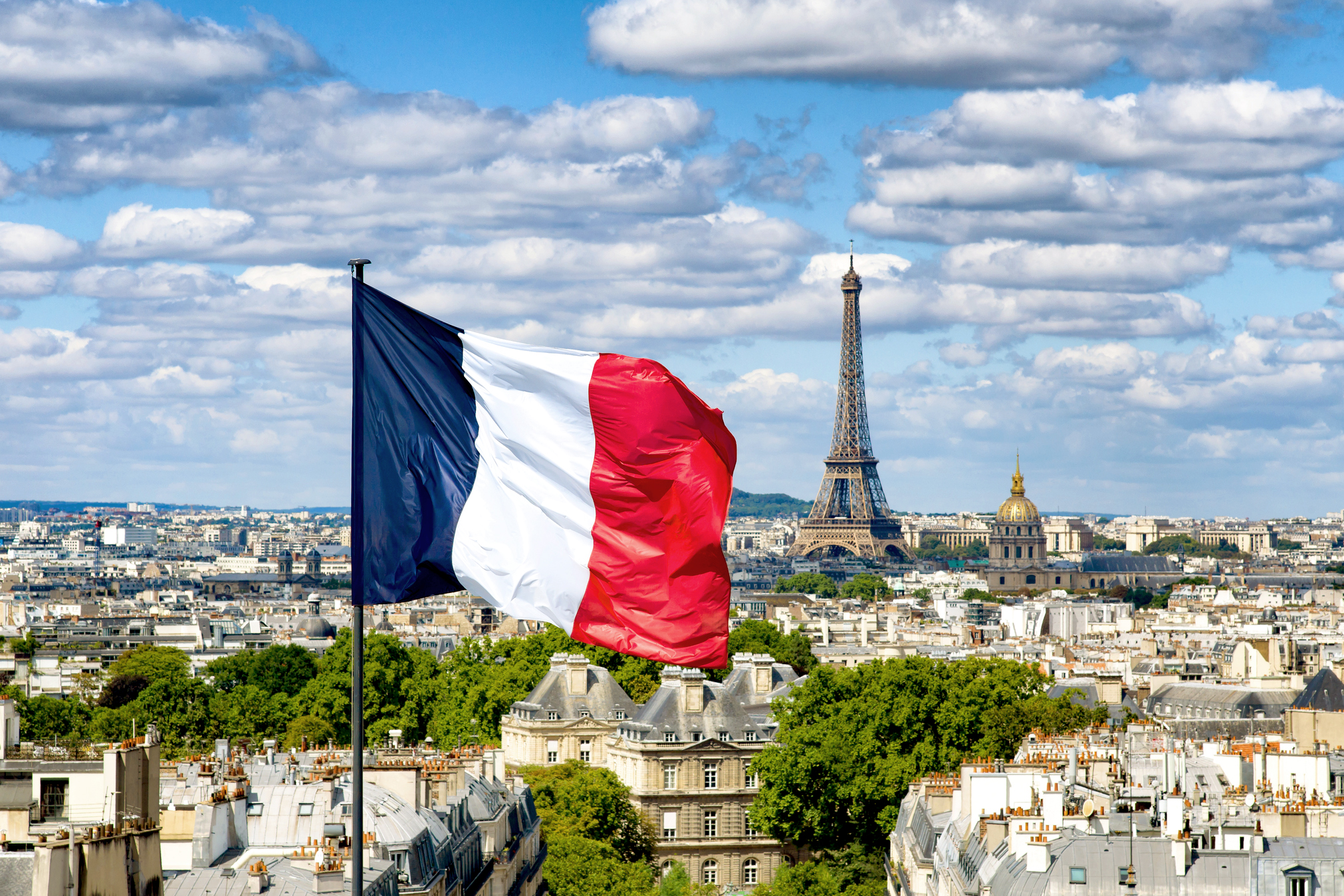 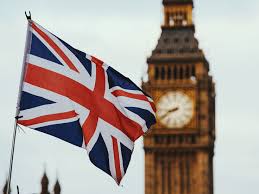 [Speaker Notes: Focusing on LL is complex as it involves understanding skills, production skills, communication and interraction skills, but also knowledge, namely vocabulary, grammar, and pronunciation. Pronunciation will be the focus of a full 2 hour class, grammar and vocabulary will be dealt with as we move along throughout our chapters. Yet, a bit of hindsight for vocabulary seems a good idea at this stage.]
Number of words in both languages
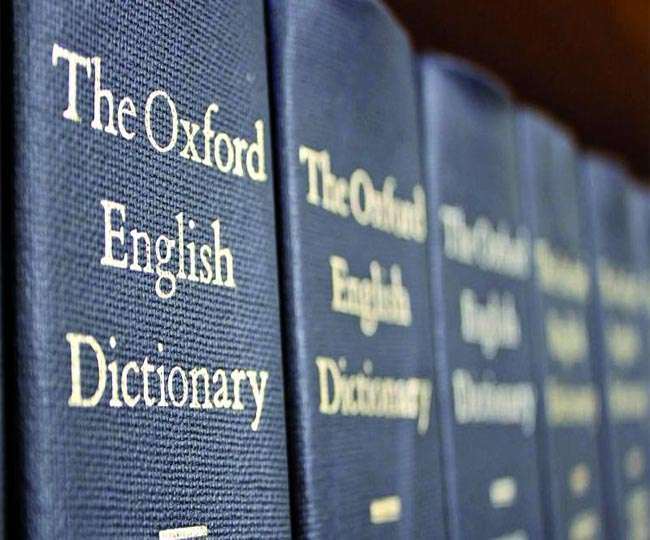 Controversy / Consensus
Approximately 63,500
Over 500,000
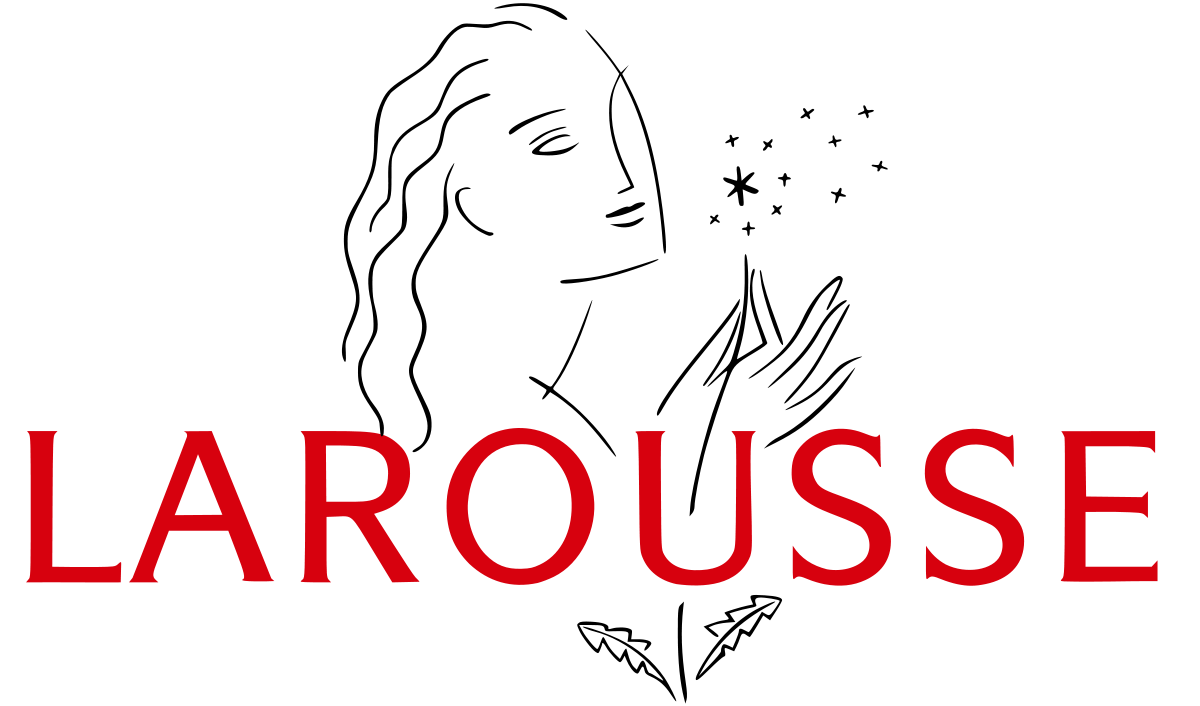 [Speaker Notes: Grammar in English is way easier than French, thus we can kind of count on the fact that things are going to be rather simple once clarified (eg verbal forms and nominal groups).

Vocabulary seems more challenging. Here is why...

There is a common consensus that English encompasses a lot more words than French, for several reasons:
- historical (celtic/saxon and latin roots for English)
- linguistic (portmanteau words / derivation / lexicalisation of compounds / verbing)
- technical (English is the language used by scientists and the most commonly used language for international work purposes)]
How many words are necessary to be a proficient user of a language?
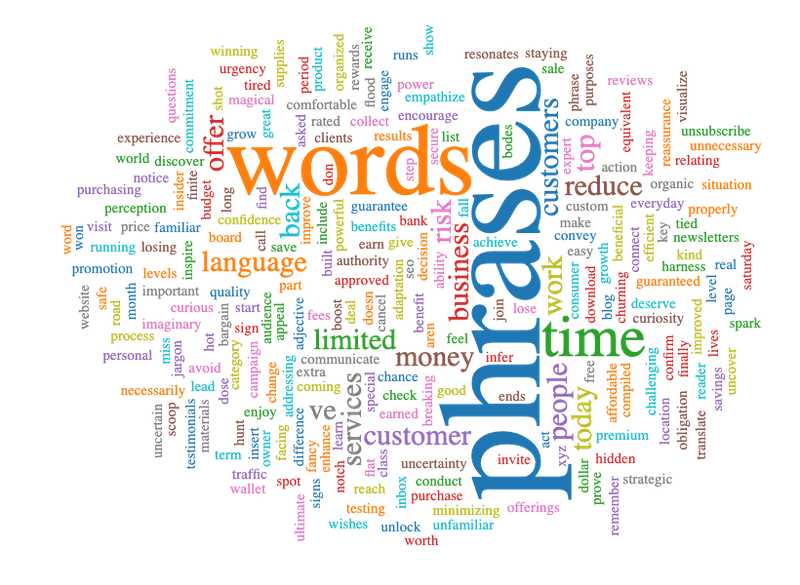 Debatable
Consensus: anywhere between 4,000 and 10,000 words
How many words do you actually use on a daily basis in your native language?
https://my.vocabularysize.com – useful tool if you are curious to test yourself
https://splasho.com/upgoer5/ - fun test to see that 1,000 is not enough 
[Speaker Notes: Debatable as we only really need a few words to get by in any language (you use on average the same 3,000 words on a regular basis in your native language but you know between 18,000 and 40,000 words in your native language).

Proficiency, for the teacher means approximately 8,000 words for English, 3,000 of which count for your active vocabulary.

Remember that learning and memorising vocabulary to make it active is a looooong process (eg "to get to grips with") and for that you need a lot of exposure, but also, you need to have been exposed to a new item at least 5 times, and then you need to have needed that item at least 3 times, and used it at least 5 times, before you can call this item "active". 

Be patient, motivated, regular and rigourous!]
Quiz
Give a definition for:

Active vocabulary

Passive vocabulary